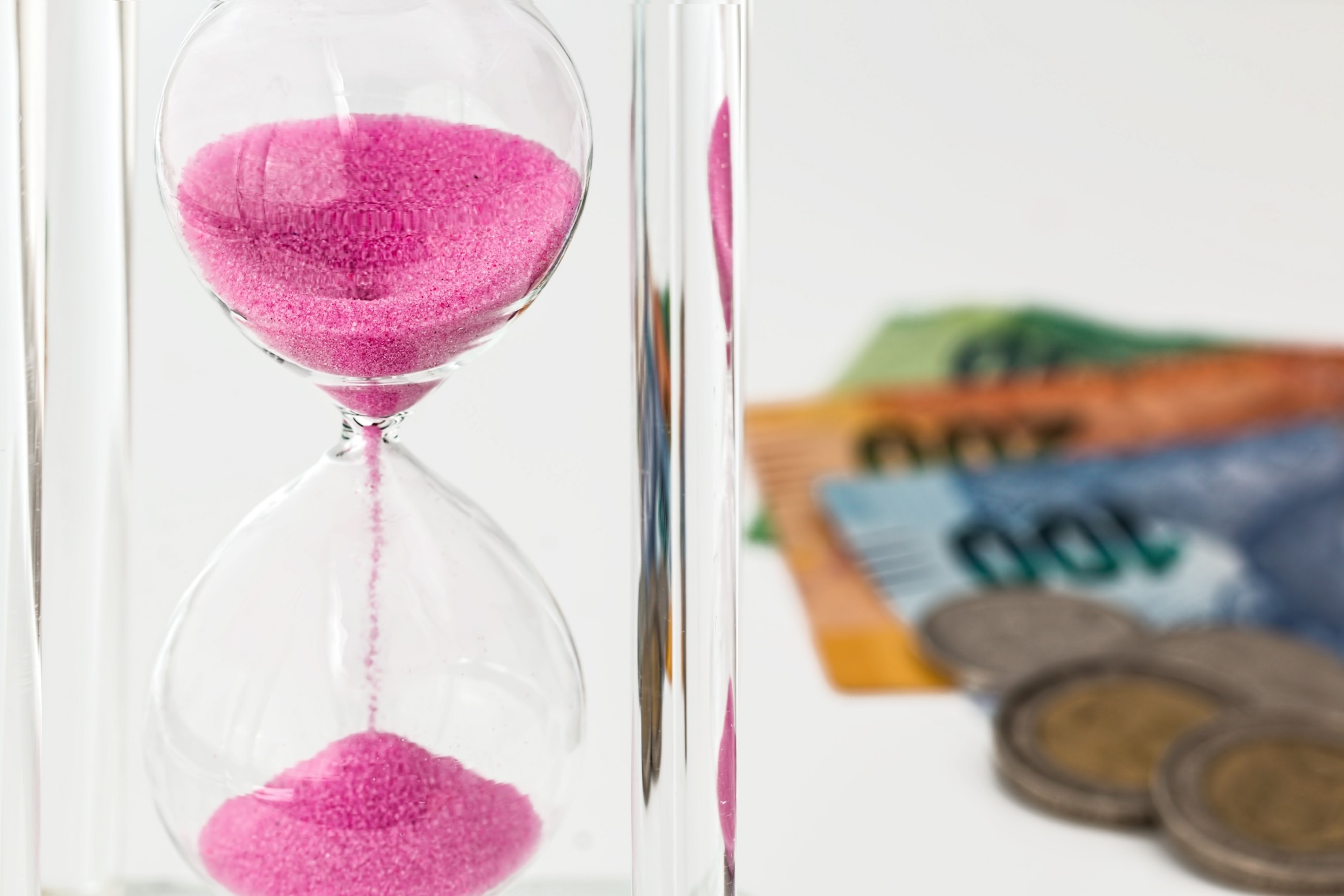 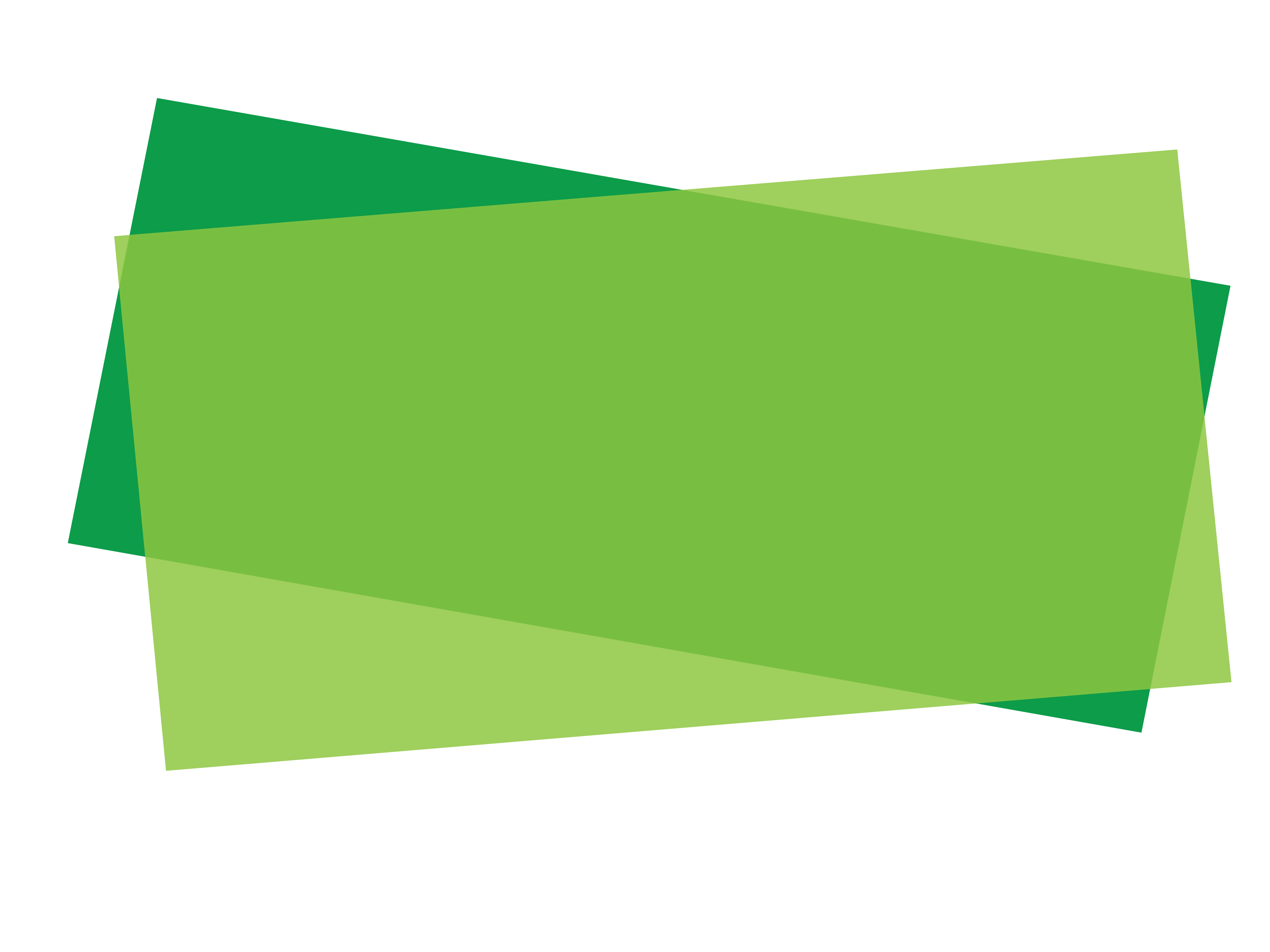 Instrumentos financieros – 
Revelaciones (NICSP® 41)
[Speaker Notes: Esta presentación abarca los requisitos de revelación de la NICSP 30 en relación con la NICSP 41.

El IPSASB emitió las IPSAS 41, Instrumentos financieros, en agosto de 2018. La NICSP 41 tienen como fecha de entrada en vigor el 1 de enero de 2023 (con la adopción anticipada permitida) y sustituirá la NICSP 29. La NICSP 41 también modificó los requerimientos de revelación de información de la NICSP 30 para que sean apropiados para la contabilidad de los nuevos instrumentos financieros.

Se aconseja a las entidades que aún no hayan adoptado las normas sobre instrumentos financieros que adopten la NICSP 41 en lugar de la NICSP 29, ya que ello evitará la necesidad de cambios posteriores en la política contable. Cuando los participantes pertenezcan a esas entidades, se recomienda que la capacitación incluya esta presentación y módulo, no la presentación y el módulo de revelaciones (NICSP 29).

Para los participantes cuyas organizaciones hayan adoptado, o estén en proceso de adoptar, la NICSP 29, considere la posibilidad de utilizar la presentación y el módulo cobertura y derivados (NICSP 29). Dependiendo del propósito de la capacitación, dichos participantes también pueden beneficiarse de esta presentación, para que estén al tanto de los próximos cambios.

La NICSP 30 se basa en la NIIF 7– este período de sesiones se basa en la versión actual de la NICSP 30, con requerimientos relacionados con la NICSP 41. Esta versión de la NICSP 30 se basa en la versión actual de la NIIF 7, que contiene requisitos relativos a la NIIF 9. La presentación y el módulo Revelaciones (NICSP 29) cubren los requisitos de revelación de la versión anterior de la NICSP 30, que se relacionaban con la NICSP 29, y se basaban en una versión anterior de la NIIF 9 que incluía requerimientos de revelación para la NIC 39 (que constituyó la base de la NICSP 29).]
El Manual de Pronunciamientos de Contabilidad del Sector Público es la principal fuente autorizada de principios internacionales de contabilidad generalmente aceptados para las entidades del sector público. 
Toda la información en esta presentación es propia y está protegida por derechos de autor.
Instrumentos financieros
Objetivo de revelación 

Permitir que los usuarios evalúen:
La importancia de los instrumentos financieros para la situación financiera y el rendimiento de la entidad; y
La naturaleza y el alcance de los riesgos derivados de los instrumentos financieros a los que la entidad está expuesta durante el período y al final del período sobre el cual se informa, y la forma en que la entidad gestiona dichos riesgos.
Instrumentos financieros
Requerimientos de revelación

Categorías de activos financieros y pasivos financieros
Partidas de ingresos, gastos, ganancias o pérdidas
Políticas contables
Contabilidad de cobertura
Valor razonable
Préstamos en concesión
Naturaleza y alcance de los riesgos derivados de los instrumentos financieros
Instrumentos financieros
[Speaker Notes: Esta diapositiva resume las áreas clave para las cuales se requieren revelaciones; los requisitos detallados son extensos. El módulo Revelación de información sobre los instrumentos financieros (NICSP 41) proporciona más detalles (a partir de la página 97).

Por razones de transparencia, puede ser apropiado revelar los préstamos otorgados o recibidos en respuesta a la pandemia de COVID-19 por separado de otros préstamos. Considere una discusión sobre este tema (use salas de chat o de descanso si proporciona la capacitación en línea). Esta discusión podría comenzar con una votación a mano alzada (encuesta si está en línea) para ver cuántos participantes piensan que los préstamos COVID-19 deben revelarse por separado.

Las revelaciones del valor razonable requieren información sobre el uso de la jerarquía del valor razonable; esta jerarquía tiene los siguientes niveles:

Nivel 1 - Precios cotizados (no ajustados) en mercados activos para activos o pasivos idénticos;
Nivel 2 - Insumos distintos de los precios cotizados que son observables para el activo o pasivo, ya sea directamente (es decir, como precio) o indirectamente (es decir, derivados de los precios); y
Nivel 3 - Insumos para el activo o pasivo que no se basan en datos observables del mercado (insumos no observables).]
Nota de política contable

La Comisión ha adoptado las siguientes clasificaciones de sus activos y pasivos financieros
El efectivo se clasifica como "activos mantenidos para negociar  con cambios en el resultado" y se mide a valor razonable.
Las cuentas por cobrar se clasifican como "activos financieros medidos a costo amortizado" y las cuentas por pagar se clasifican como "pasivos financieros medidos a costo amortizado“. Se miden inicialmente por el importe de la factura inicial y posteriormente se miden al costo amortizado utilizando la tasa de interés efectiva.
Los préstamos a largo plazo se clasifican como "pasivos financieros medidos a costo amortizado". Inicialmente se miden a valor razonable, y posteriormente se miden a costo amortizado utilizando la tasa de interés efectiva.
Instrumentos financieros
[Speaker Notes: Ejemplo de revelación de una política contable para instrumentos financieros. Véase el módulo Revelación de información sobre instrumentos financieros (NICSP 41) para más detalles (página 101).

Si las organizaciones de los participantes revelan políticas contables con respecto a los instrumentos financieros, considere una discusión sobre lo que se incluye en sus políticas (considere el uso de salas de chat o de descanso si imparte la capacitación en línea).

Se necesitarían políticas adicionales para abordar los préstamos en concesión otorgados/recibidos, por ejemplo, en respuesta a la pandemia de COVID-19.]
Nota de revelación ilustrativa sobre el importe en libros y el valor razonable

Los pasivos a valores razonable y los activos financieros son estimaciones y generalmente se calculan utilizando las condiciones del mercado en un momento específico. La siguiente tabla presenta los importes en libros y los valores razonables.
Instrumentos financieros
[Speaker Notes: Ejemplo de una nota de revelación. Para más detalles, véase el módulo Revelación de información sobre instrumentos financieros (NICSP 41).

Es probable que los préstamos en concesión (por ejemplo, en respuesta a la pandemia de COVID-19) se revelen por separado.]
Jerarquía de Valor Razonable

La siguiente tabla muestra la jerarquía de valor razonable para las mediciones del valor razonable de los activos financieros reconocidos en el estado de situación financiera.
Instrumentos financieros
[Speaker Notes: Ejemplo de una nota de revelación. Para más detalles, véase el módulo Revelación de información sobre instrumentos financieros (NICSP 41).]
Riesgo de crédito

Nota X - Riesgo de crédito
El uso de derivados introduce el riesgo de crédito de que una contraparte incumpla las obligaciones contractuales. La Provincia gestiona su riesgo de crédito tratando únicamente con contrapartes de alta calidad crediticia y celebrando acuerdos contractuales que prevén la compensación por terminación. La siguiente tabla presenta el riesgo de crédito bruto para la cartera de instrumentos financieros derivados.
Instrumentos financieros
[Speaker Notes: Ejemplo de una nota de revelación. Para más detalles, véase el módulo Revelación de información sobre instrumentos financieros (NICSP 41).]
Preguntas y discusión
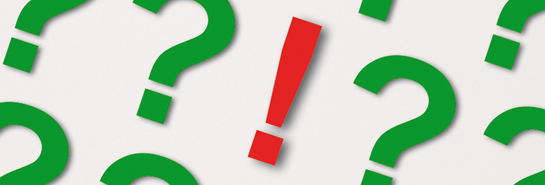 Visite el sitio web del IPSASB http://www.ipsasb.org
Instrumentos financieros